GGAC
reallygreatsite.com
NOVEMBER 4, 2023
GRAND GALA
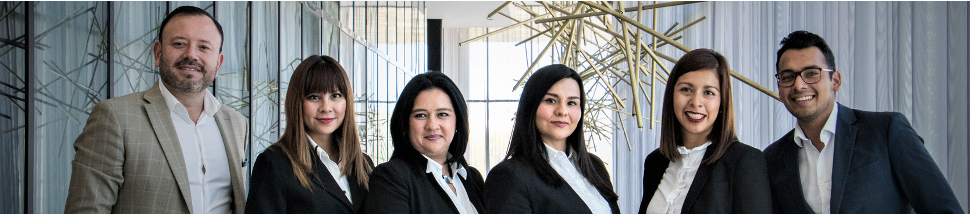 A PRESTIGIOUS AWARD CELEBRATION
A SPECIAL NIGHT DEDICATED TO CELEBRATING THE BEST AND BRIGHTEST ACROSS ALL INDUSTRIES
GGAC
reallygreatsite.com
How to Use This Presentation
GOOGLE SLIDES
POWERPOINT
CANVA
Click on the "Google Slides" button below this presentation preview. Make sure to sign in to your Google account. Click on "Make a copy." Start editing your presentation.
Alternative: Click on the "Share" button on the top right corner in Canva and click on "More" at the bottom of the menu. Enter "Google Drive" in the search bar and click on the GDrive icon to add this design as a Google slide in your GDrive.
Click on the "PowerPoint" button below this presentation preview. Start editing your presentation.
Alternative: From Canva template file, Click on the "Share" button on the top right corner in Canva and click on "More" at the bottom of the menu. Enter "PowerPoint" in the search bar and click on the PowerPoint icon to download.
Click on the "Canva" button under this presentation preview. Start editing your presentation. You need to sign in to your Canva account.
GGAC
reallygreatsite.com
Agenda
01
02
03
04
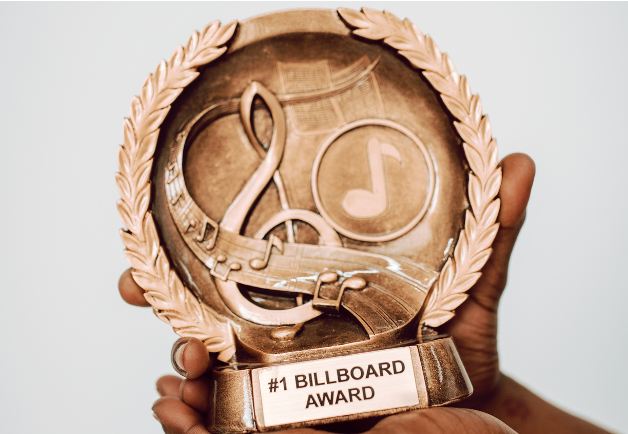 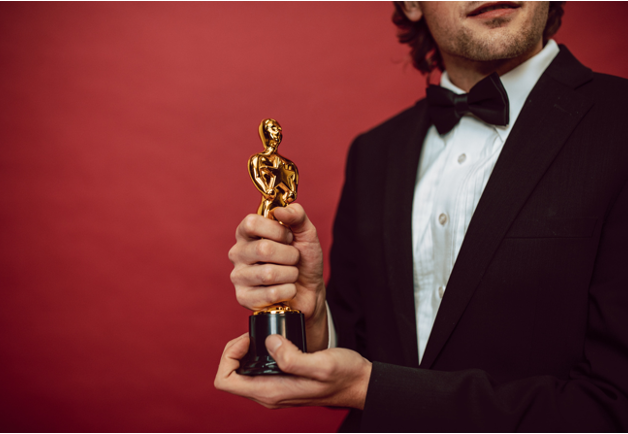 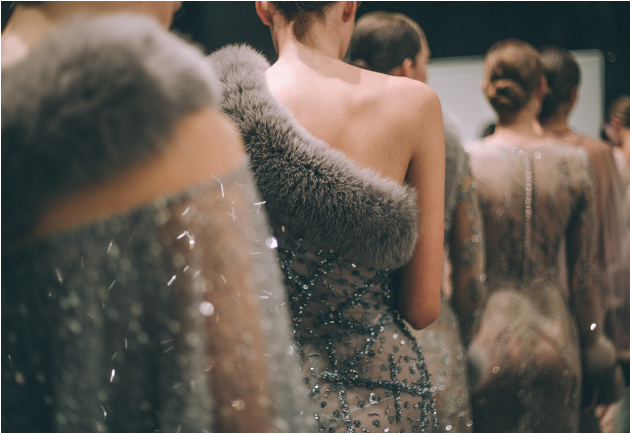 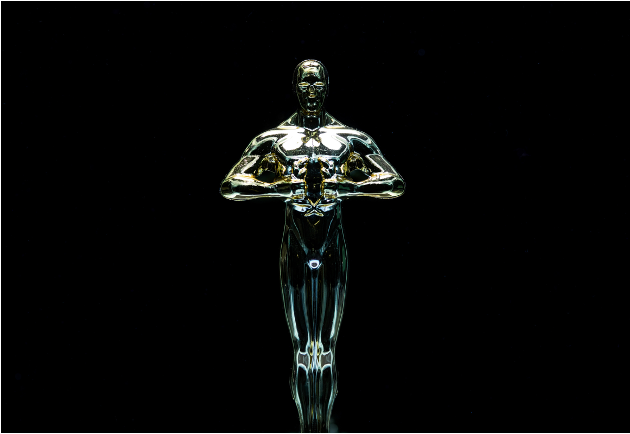 INTRODUCTION
OUR PROJECTS
ABOUT US
CHAPTER TITLE
Elaborate on what you want to discuss.
Elaborate on what you want to discuss.
Elaborate on what you want to discuss.
Elaborate on what you want to discuss.
GGAC
reallygreatsite.com
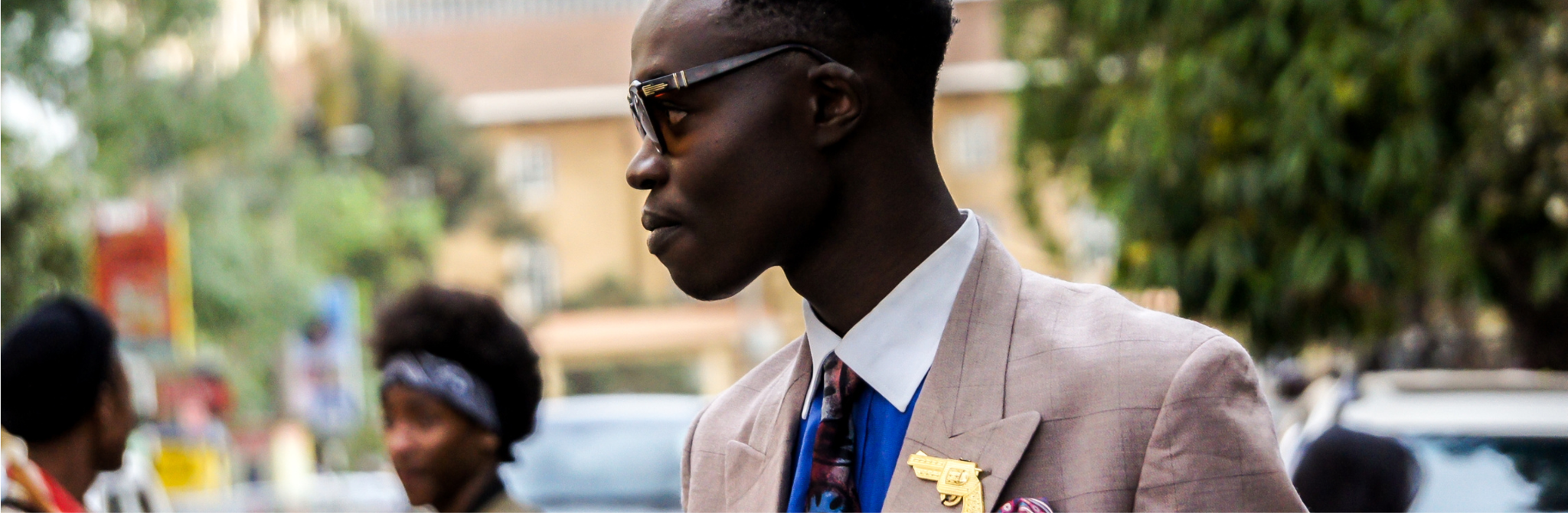 INTRODUCTION
ELABORATE ON WHAT YOU WANT TO DISCUSS.
GGAC
reallygreatsite.com
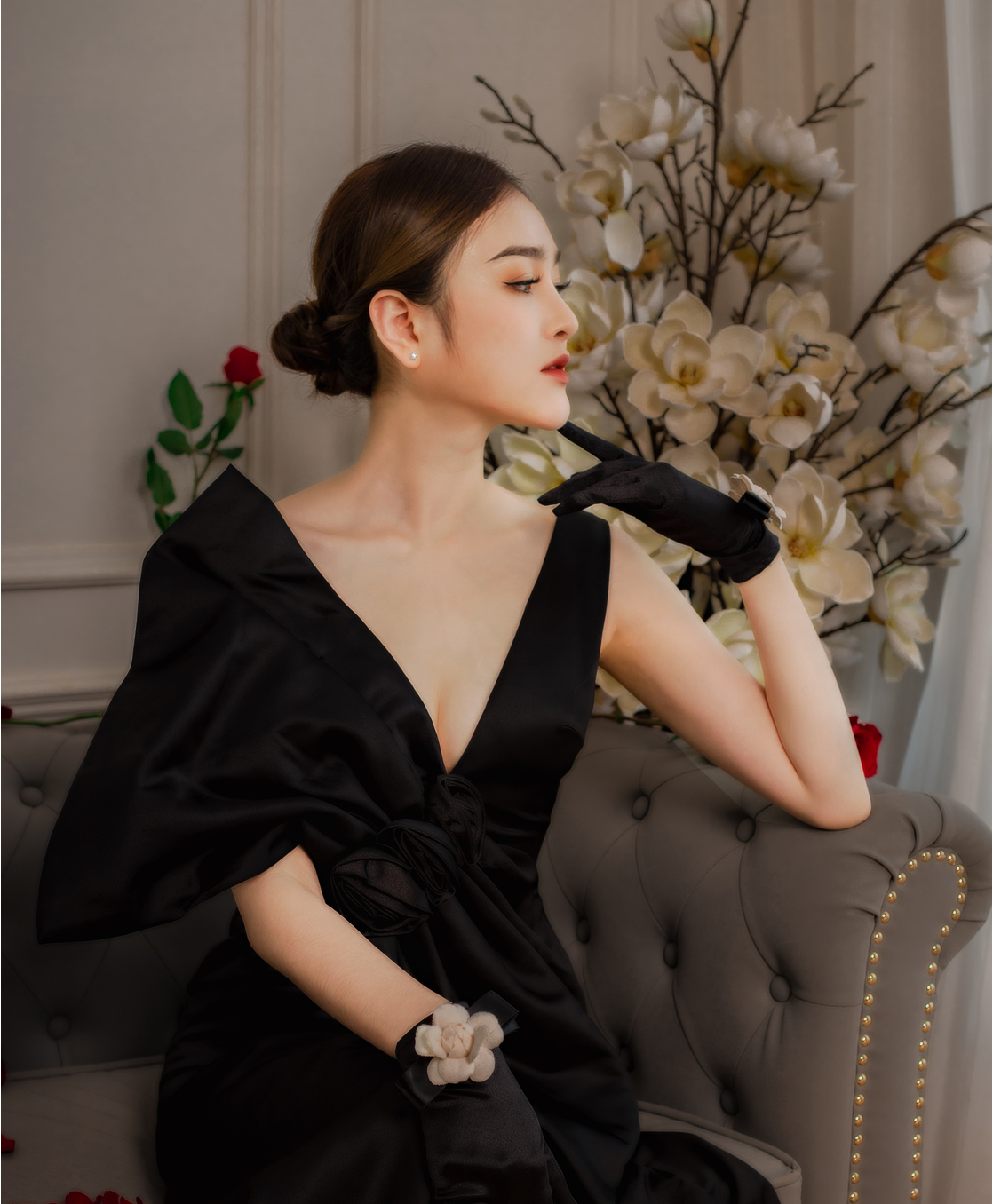 Welcome To Presentation
I'm Rain, and I'll be sharing with you my beautiful ideas. Follow me at @reallygreatsite to learn more.
GGAC
reallygreatsite.com
Our Company
WHO WE ARE?
Briefly elaborate on what you want to discuss.
WHAT WE DO?
Briefly elaborate on what you want to discuss.
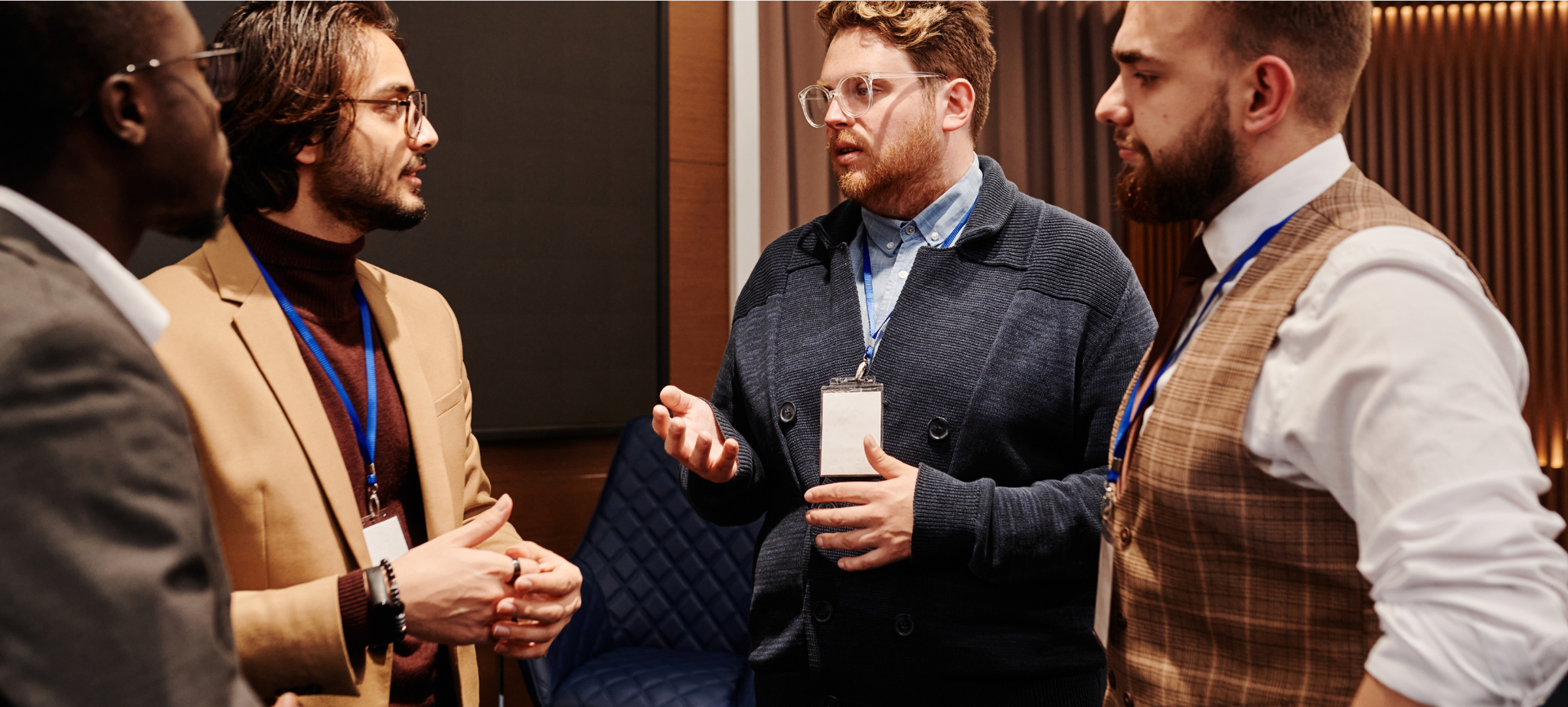 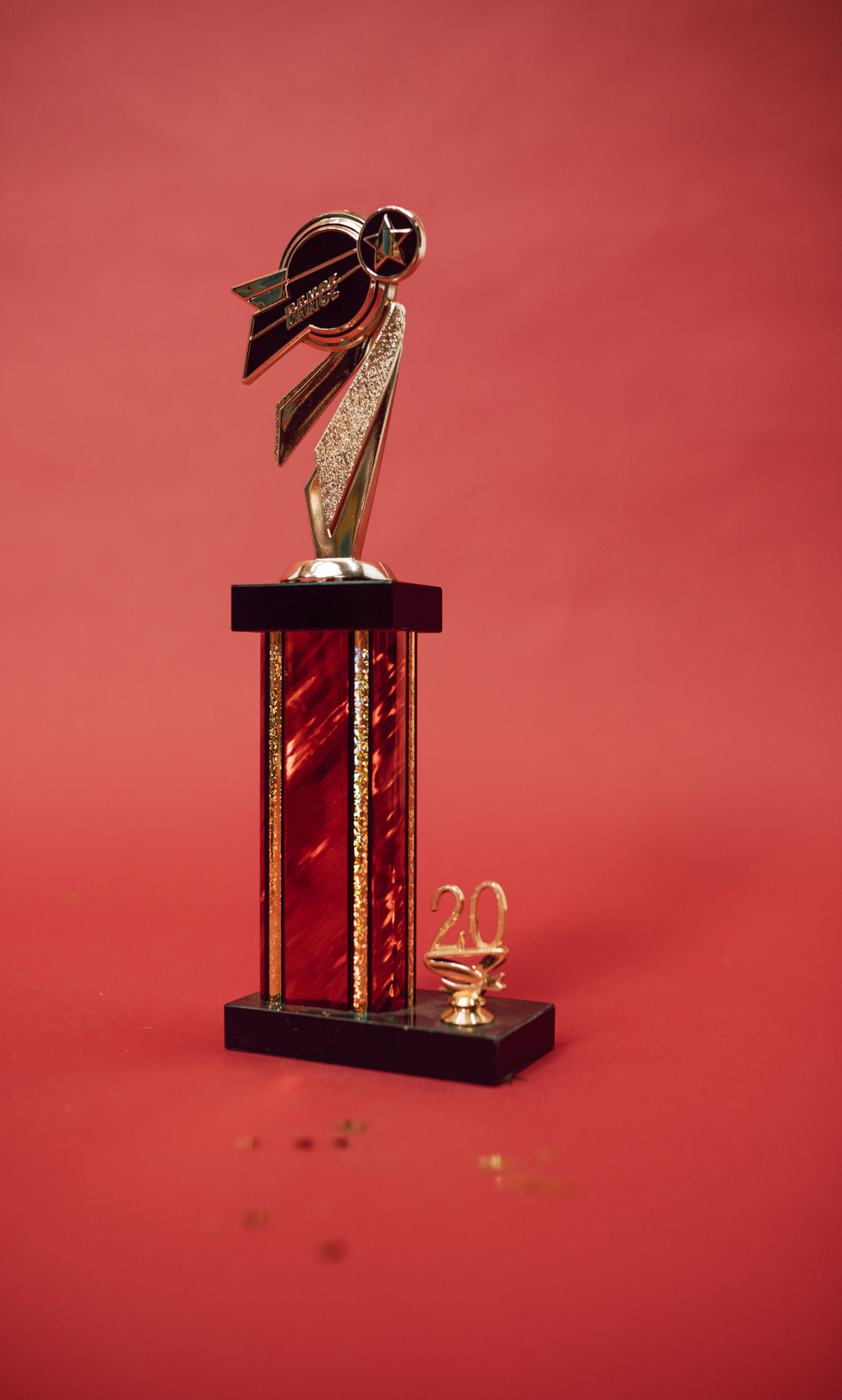 GGAC
reallygreatsite.com
MISSION
Enter your grand vision statement! Lorem ipsum dolor sit amet, consectetur adipiscing elit, sed do eiusmod tempor incididunt ut labore et dolore magna aliqua. Ut enim ad minim veniam, quis nostrud exercitation ullamco laboris nisi ut aliquip ex ea commodo consequat. Duis aute irure dolor in reprehenderit in voluptate velit esse cillum dolore eu fugiat nulla pariatur. Excepteur sint occaecat cupidatat non proident, sunt in culpa qui officia deserunt mollit anim id est laborum.
VISION
Enter your grand vision statement! Lorem ipsum dolor sit amet, consectetur adipiscing elit, sed do eiusmod tempor incididunt ut labore et dolore magna aliqua. Ut enim ad minim veniam, quis nostrud exercitation ullamco laboris nisi ut aliquip ex ea commodo consequat. Duis aute irure dolor in reprehenderit in voluptate velit esse cillum dolore eu fugiat nulla pariatur. Excepteur sint occaecat cupidatat non proident, sunt in culpa qui officia deserunt mollit anim id est laborum.
GGAC
reallygreatsite.com
OUR PROJECTS
ELABORATE ON WHAT YOU WANT TO DISCUSS.
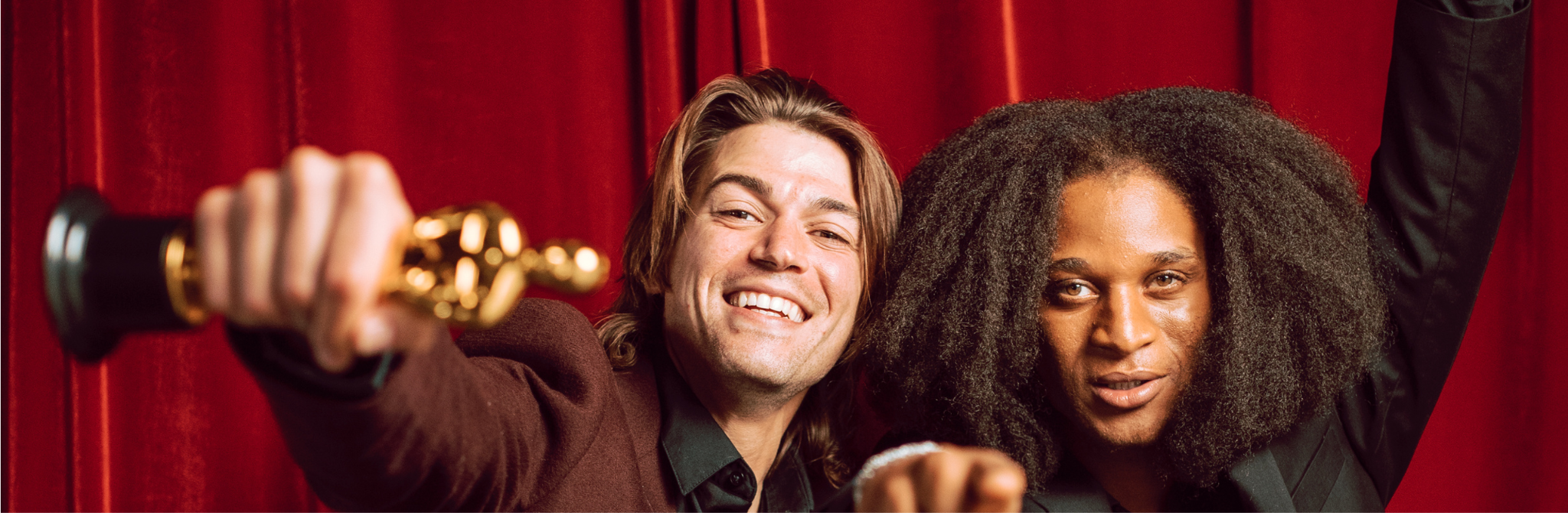 GGAC
reallygreatsite.com
What We Offer
SERVICE ONE
Briefly elaborate on what you want to discuss.
SERVICE TWO
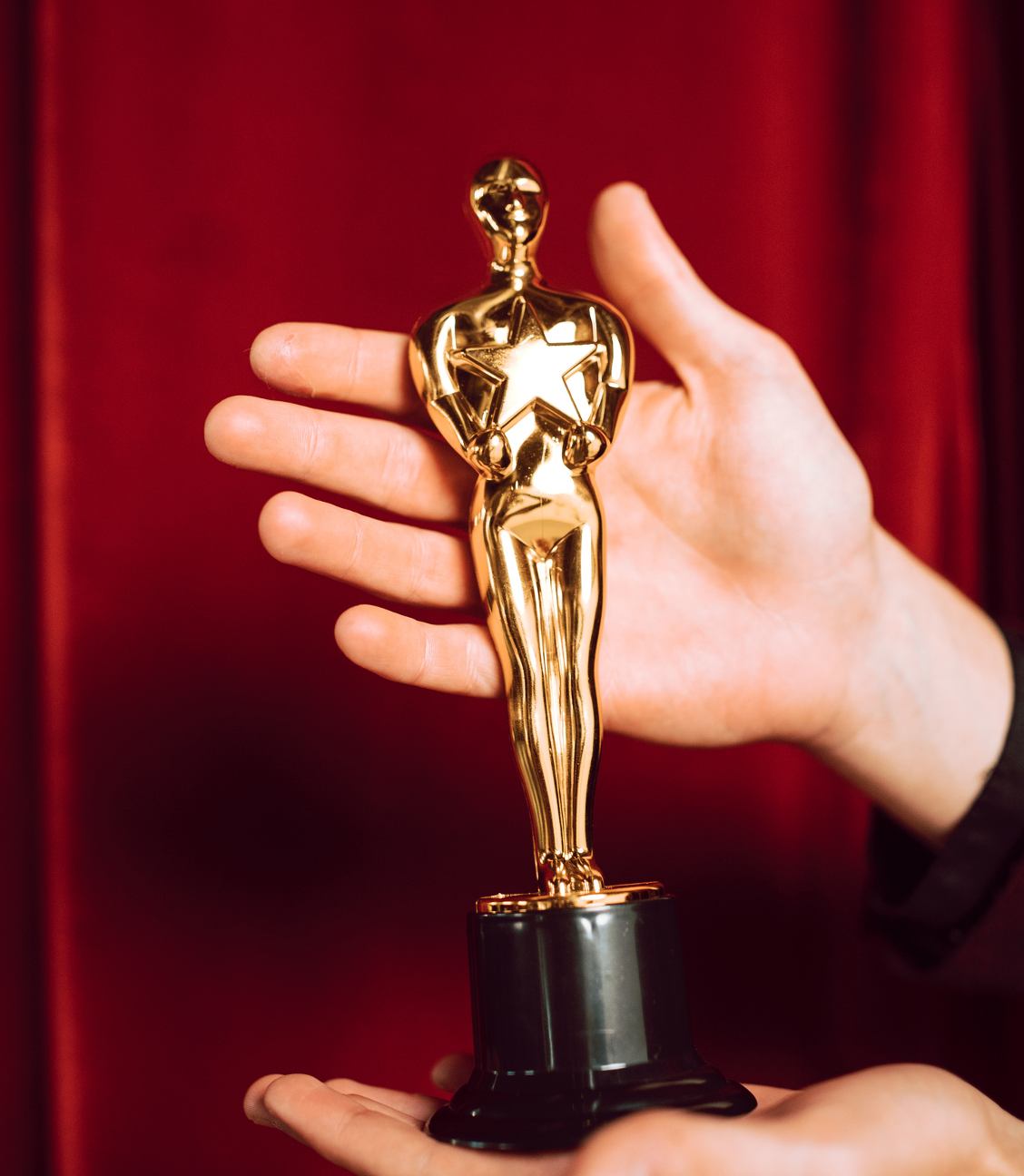 Briefly elaborate on what you want to discuss.
SERVICE THREE
Briefly elaborate on what you want to discuss.
SERVICE FOUR
Briefly elaborate on what you want to discuss.
GGAC
reallygreatsite.com
Gallery Image
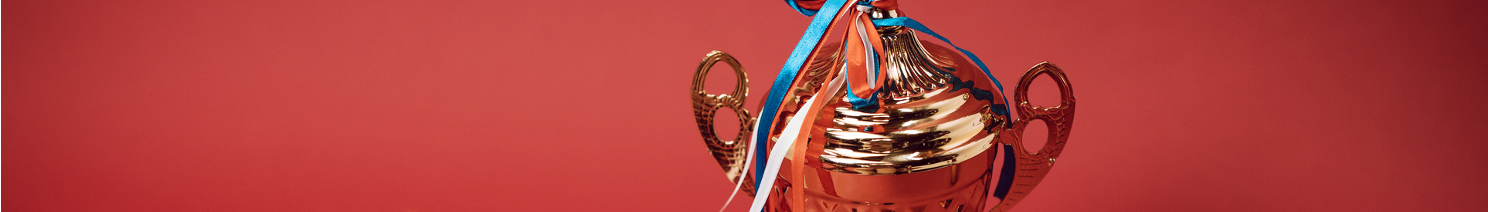 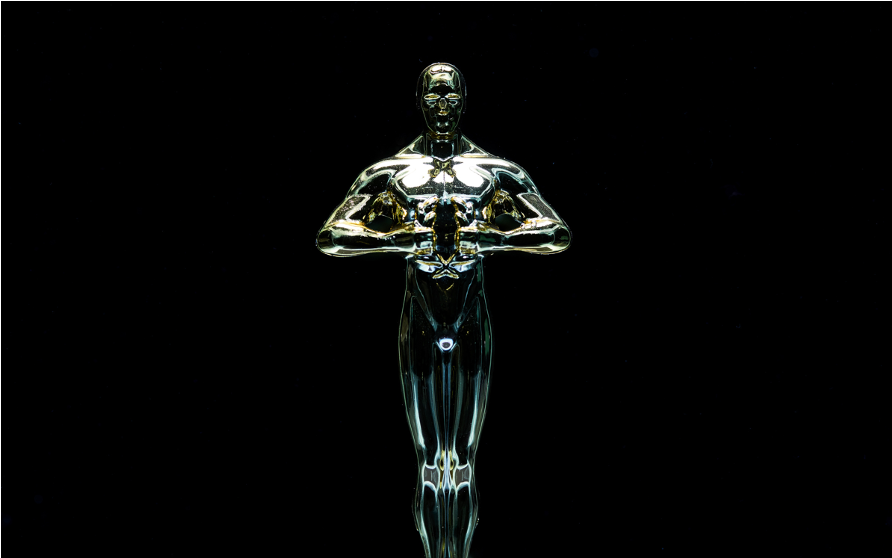 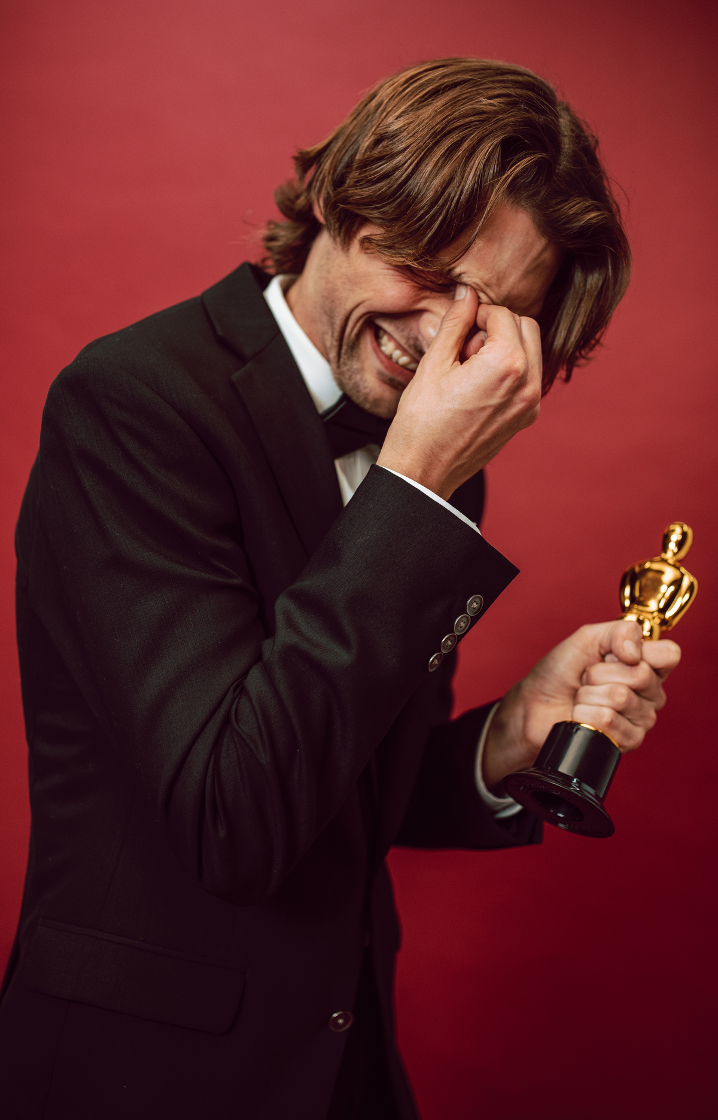 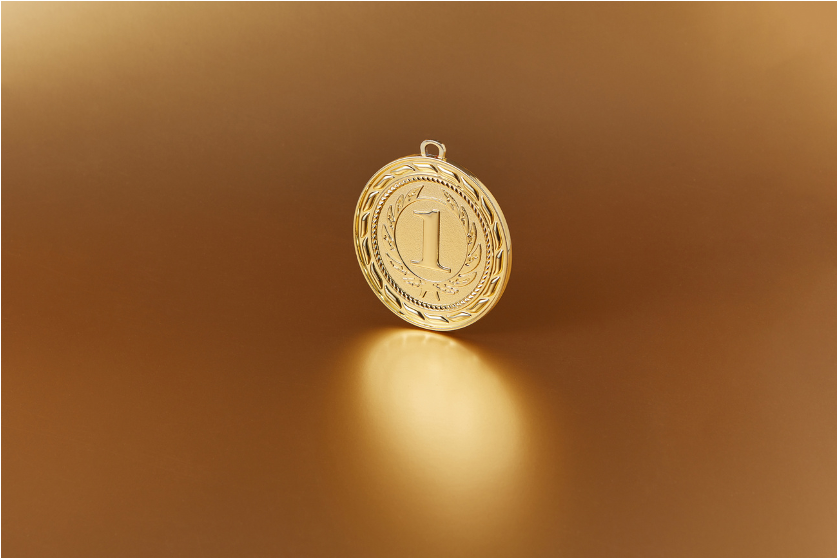 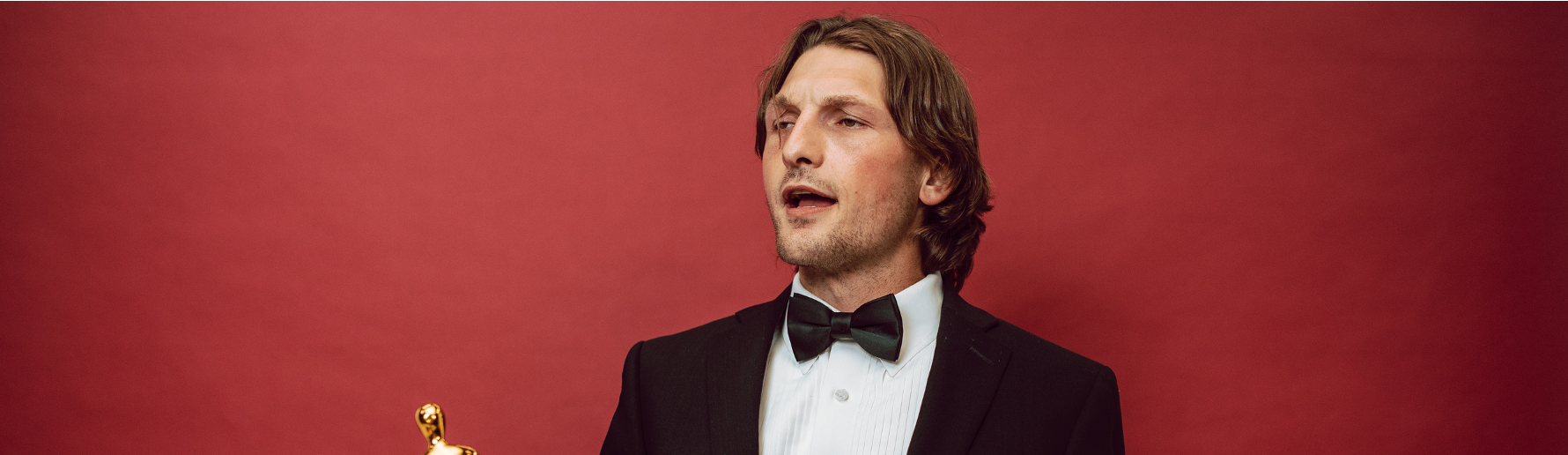 GGAC
reallygreatsite.com
Testimonials
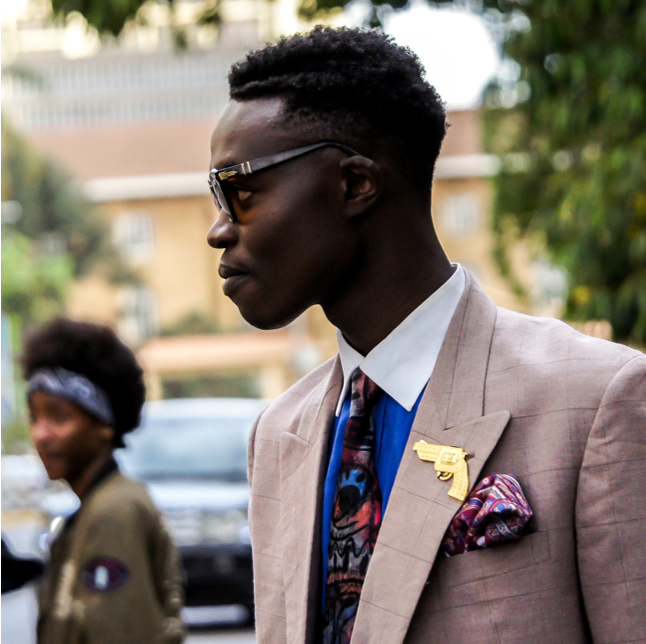 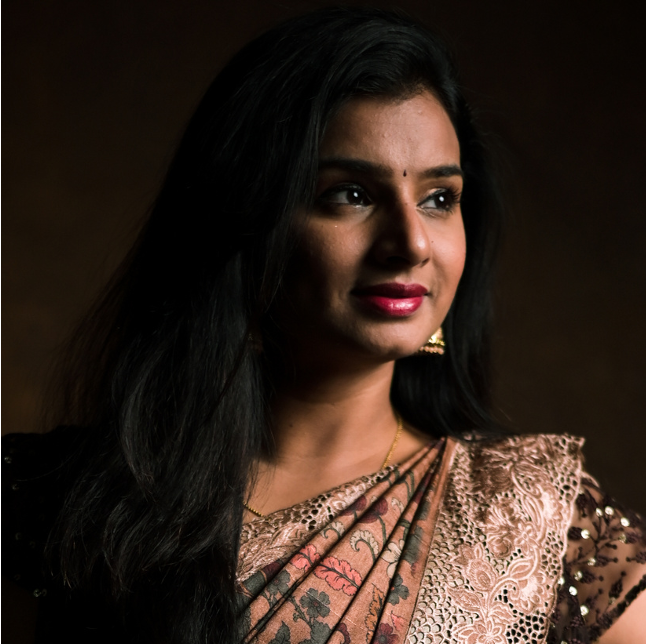 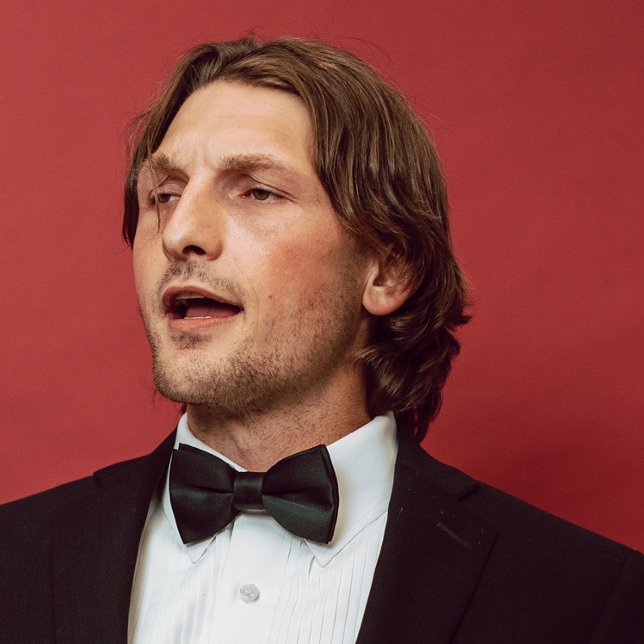 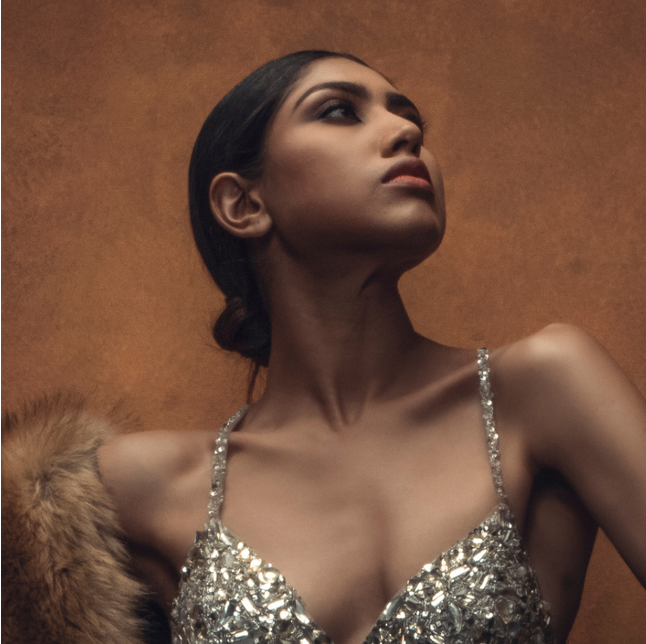 CLIENT NAME
CLIENT NAME
CLIENT NAME
CLIENT NAME
Elaborate on what you want to discuss.
Elaborate on what you want to discuss.
Elaborate on what you want to discuss.
Elaborate on what you want to discuss.
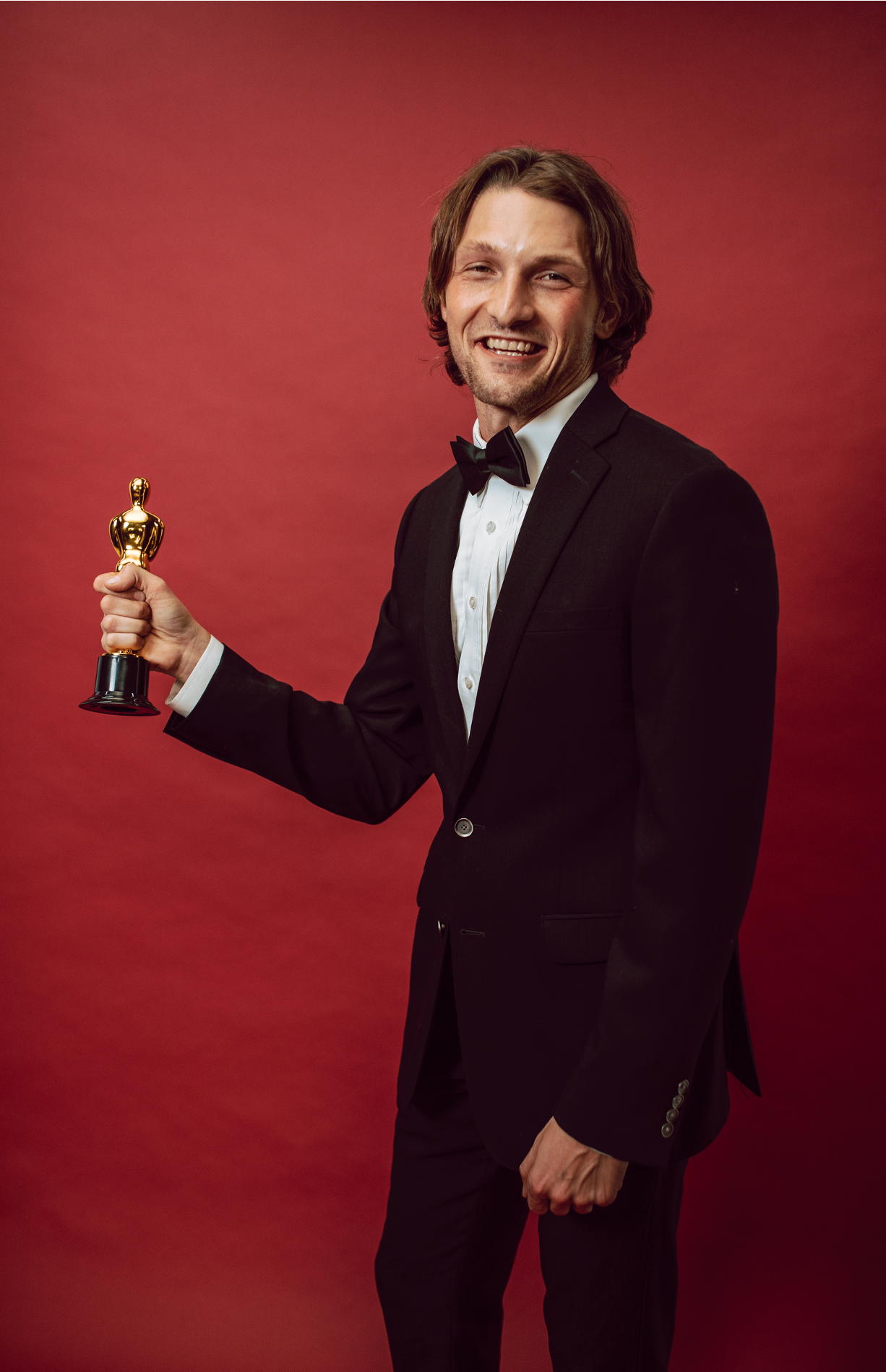 GGAC
reallygreatsite.com
ABOUT US
ELABORATE ON WHAT YOU WANT TO DISCUSS.
GGAC
reallygreatsite.com
Our
History
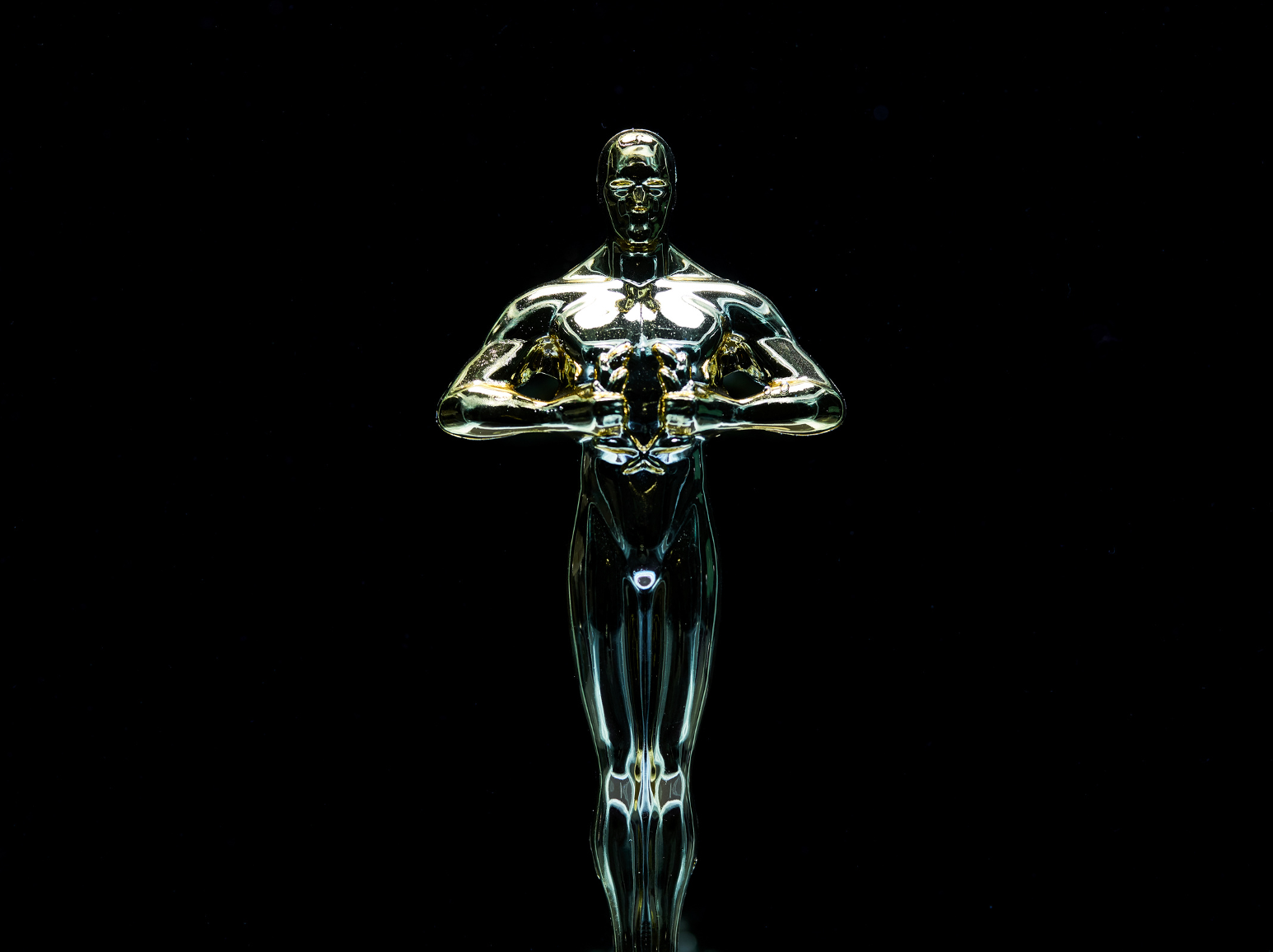 Presentations are communication tools that can be used as demonstrations, lectures, speeches, reports, and more. It is mostly presented before an audience. Lorem ipsum dolor sit amet, consectetur adipiscing elit, sed do eiusmod tempor incididunt ut labore et dolore magna aliqua. Ut enim ad minim veniam, quis nostrud exercitation ullamco laboris nisi ut aliquip ex ea commodo consequat. Duis aute irure dolor in reprehenderit in voluptate velit esse cillum dolore eu fugiat nulla pariatur. Excepteur sint occaecat cupidatat non proident, sunt in culpa qui officia deserunt mollit anim id est laborum.
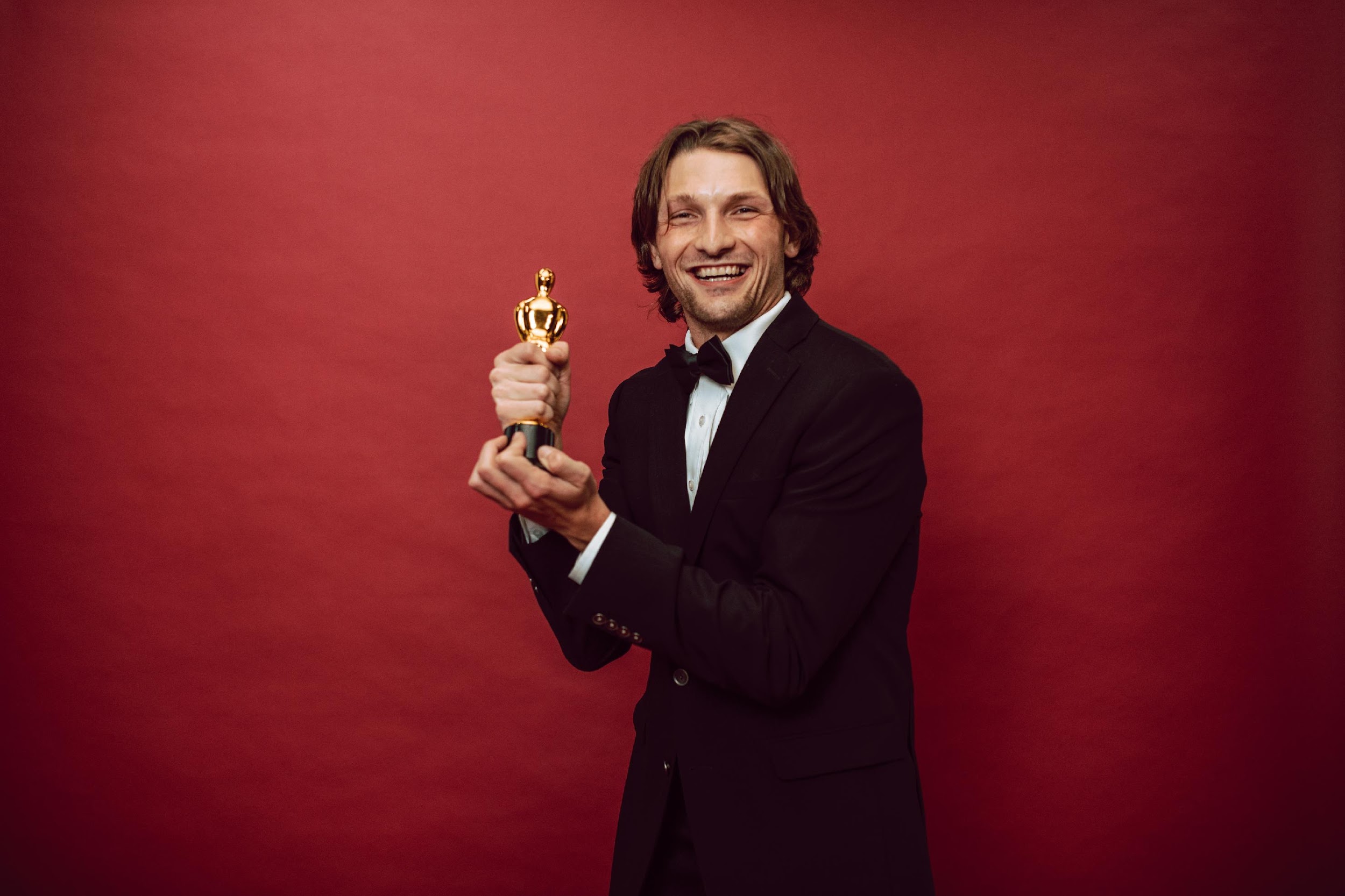 GGAC
reallygreatsite.com
A picture is worth a thousand words
GGAC
reallygreatsite.com
Write an original statement or inspiring quote
— Include a credit, citation, or supporting message
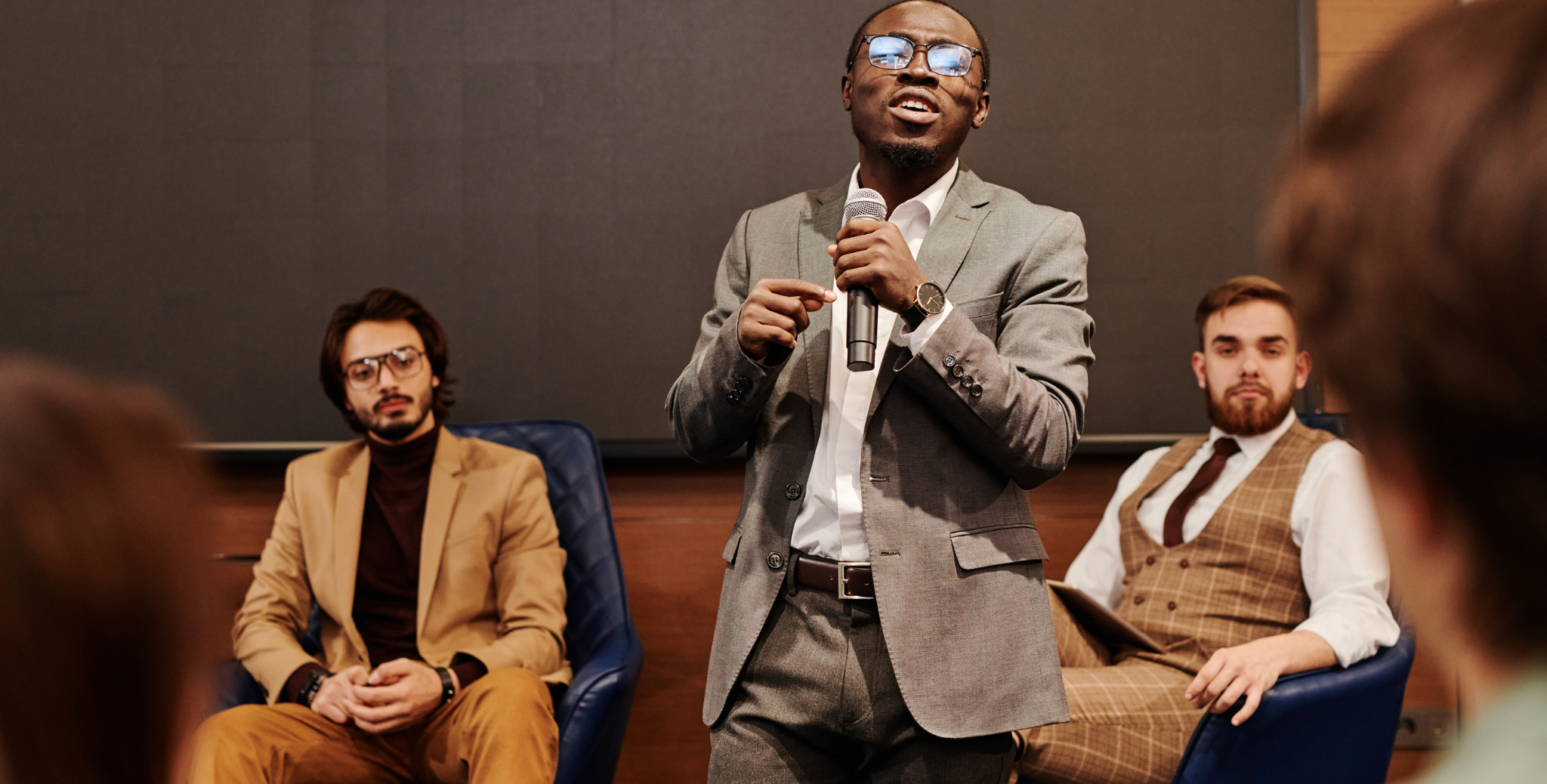 GGAC
reallygreatsite.com
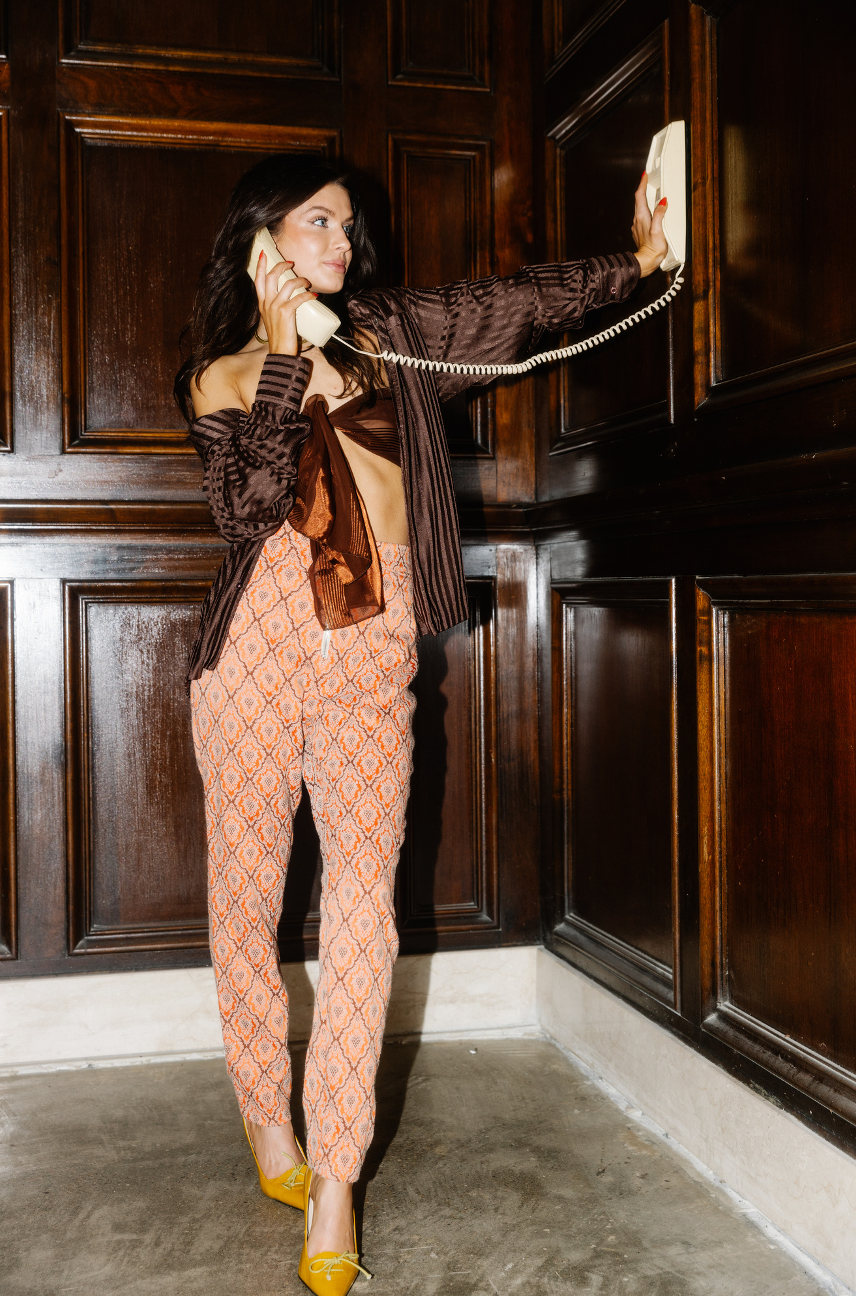 Contact Us
123 Anywhere St., Any City,ST 12345
123-456-7890
hello@reallygreatsite.com
@reallygreatsite
reallygreatsite.com
GGAC
reallygreatsite.com
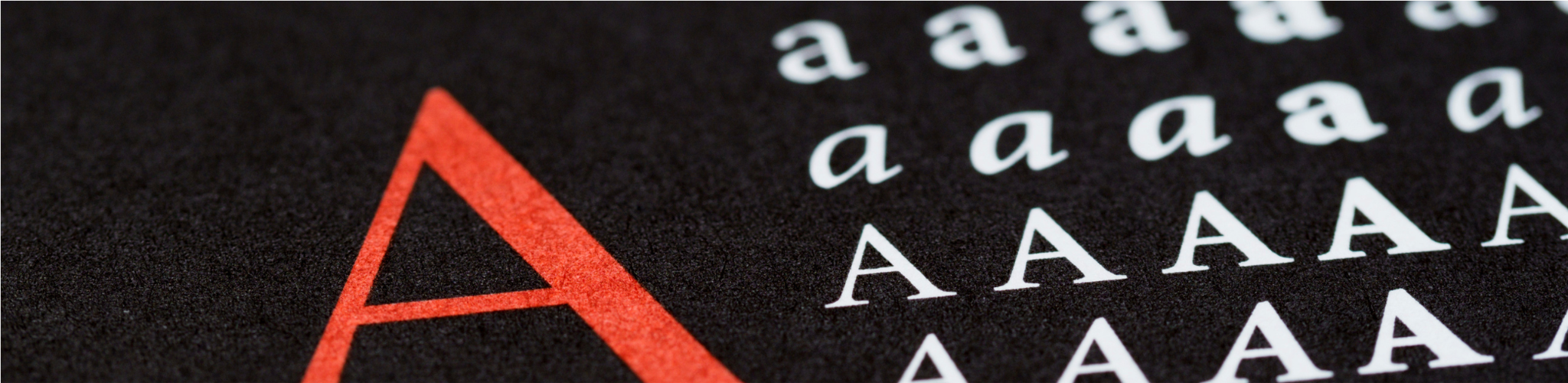 Fonts In this Presentation
This presentation template uses the following free fonts:
Titles: Cormorant Garamond
Headers: Cormorant Garamond
Body Copy: DM Sans
You can find these fonts online too. Happy designing!
GGAC
reallygreatsite.com
Credits
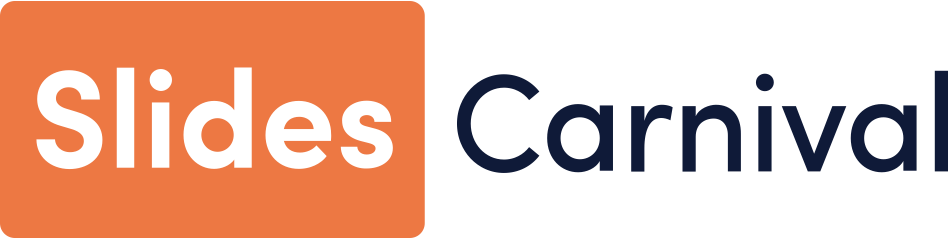 This presentation template is free for everyone to use thanks to the following:
SlidesCarnival for the presentation template
Pexels for the photos
Happy designing!